سلاسل الغذاء
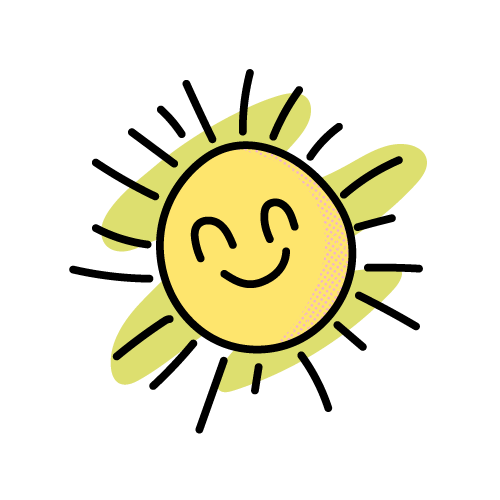 تم تصميم الدرس بواسطة : 
موقع حلول hulul.online
قناة تليجرام : hulul_online@
لا نحلل حذف الحقوق
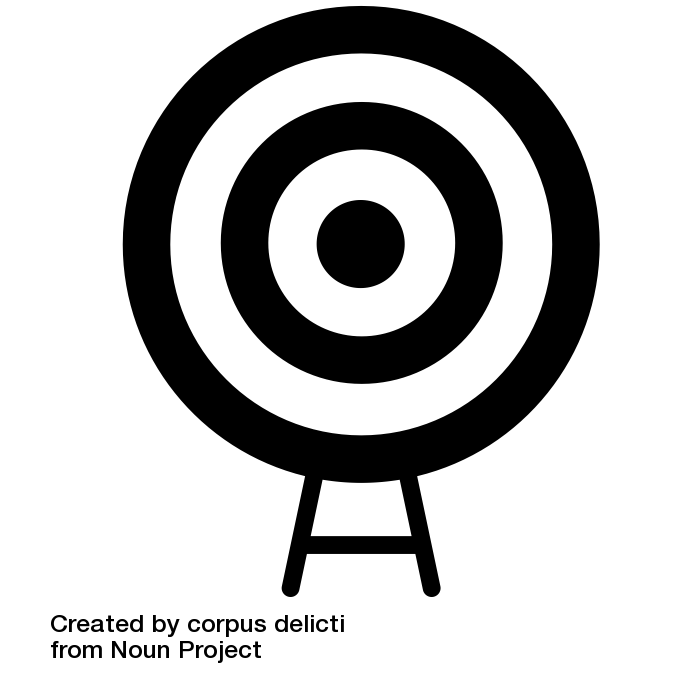 ما أنواع السِّلْسِلَةُ الْغِذائِيَّةُ؟
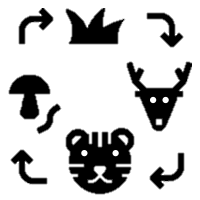 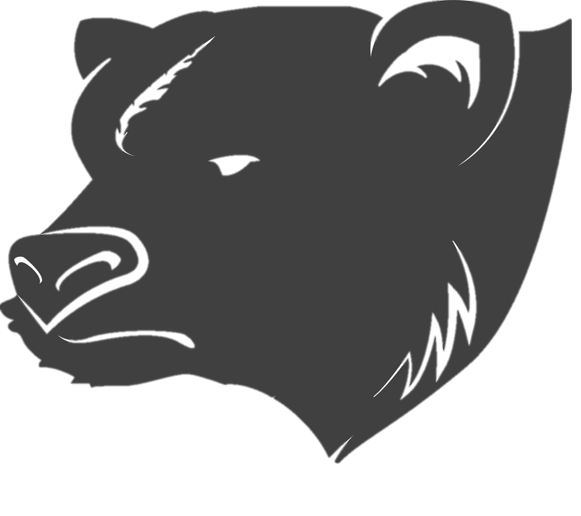 ما السِّلْسِلَةُ الْغِذائِيَّةُ؟
المفترس و الفريسة
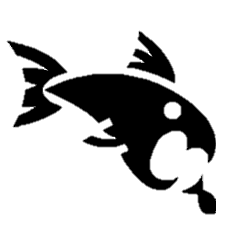 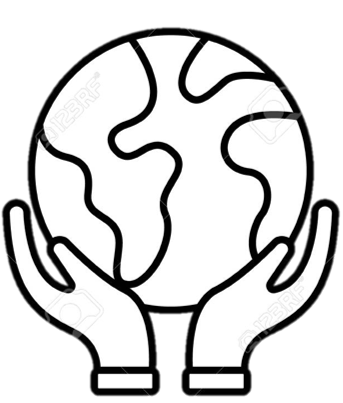 مَاذا تَأْكُلُ الْحَيَواناتُ؟
تَغَيُّرُ الْمَواطِنِ
01
مادة لاصقة
أشرطة ورقية ملونة
مَاذا تَأْكُلُ الْحَيَواناتُ؟
نشاط استقصائي
نشاط استقصائي
- أُرَتِّبُ الأَشْياءَ. أعْمَلُ سِلْسِلَةً مِنَ الأَشْرِطَةِ، وَأُلْصِقُهَا بِحَسَبِ تَرْتيبِها فِي سِلْسِلَةِ الغِذَاءِ.
- أَتَواصَلُ ,أَصِفُ تَرْتيبَ السِّلْسِلَةِ الغِذَائِيَّةَ التي كَوَّنْتُها.
تُساعِدُ الشَّمْسُ عَلى نُمُوِّ النَّباتاتِ. أَيُّ الْحَيَواناتِ تَأْكُلُ النَّباتاتِ؟ وَأَيُّهَا يَأْكُلُ الْحَيَواناتِ الآكِلَةَ النَّباتاتِ؟
أَرْسُمُ الشَّمْسَ عَلى الشَّرِيطِ الأَصْفَرِ، وَبَعْضَ الأَعْشابِ وَالأَشْجارِ عَلى الشَّريطِ الأَخْضَرِ، ثُمَّ أَرْسُمُ طائِرًا عَلى الشَّرِيطِ الأَحْمَرِ، وَجَرادةً عَلى الشَّريطِ الْبُنِّيِّ
ب
1
أ
أقلام تلوين
01
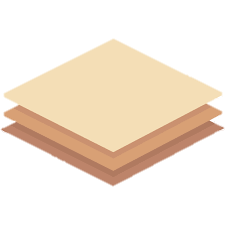 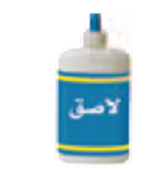 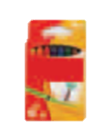 01
أستكشف أكثر
أُكَرِّرُ النَّشاطَ، وَأرْسُمُ ثَلاثَةَ حَيَواناتٍ أُخْرَى.
أُبَيِّنُ كَيْفَ أُرَتِّبُ الْحَيَواناتِ بِالتَّسَلْسُلِ.
الأدوات المطلوبة
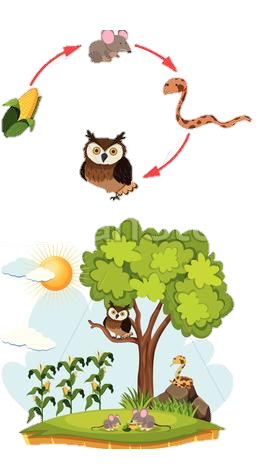 01
اَلسِّلْسِلَةُ الْغِذائِيَّةُ
اَلسِّلْسِلَةُ الْغِذائِيَّةُ
اَلسِّلْسِلَةُ الْغِذائِيَّةُ
اَلسِّلْسِلَةُ الْغِذائِيَّةُ تُوَضِّحُ التَّرْتيبَ الَّذي تَحْصُلُ فيهِ الْمَخْلوقاتُ الْحَيَّةُ
عَلى الْغِذاءِ.
هُناكَ الْكَثيرُ مِنَ السّلاسِلِ الْغِذائِيَّةِ؛ بَعْضُها عَلَى الْيابِسَةِ، وَبَعْضُها الآخَرُ في الماءِ.
1
2
3
تَبْدَأُ مُعْظَمُ سَلاسِلِ الْغِذَاءِ بِالشَّمْسِ
01
01
01
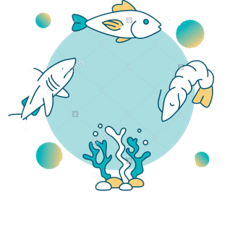 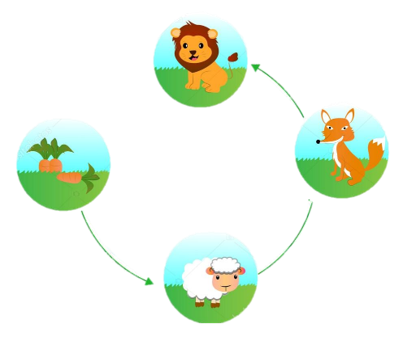 أنواع السِّلْسِلَةُ الْغِذائِيَّةُ
أنواع السِّلْسِلَةُ الْغِذائِيَّةُ
2
1
سلسلة غذائية على اليابسة
سلسلة غذائية في الماء
سلسلة غذائية في الماء
سلسلة غذائية على اليابسة
01
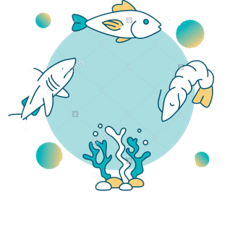 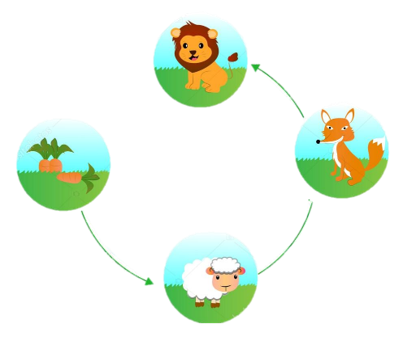 الْحَيَوانُ الَّذي يَصْطادُ حَيَواناتٍ أُخْرى لِيَتَغَذَّى عَلَيْها، يُسَمَّى مفُتْرَسِاً، 
وَأَمّا الَّذي يَصْطادُهُ الْحَيَوانُ الْمُفْتَرِسُ فَيُسَمَّى فَرِيسَةً
المفترس و الفريسة
المفترس و الفريسة
المفترس و الفريسة
بَعْضُ الْحَيَواناتِ تَتَغَذَّى عَلى النَّباتاتِ وَالْحَيَواناتِ الْمَيِّتَةِ , فَالدّيدَانُ مَثَلاً تُحَلِّلُ الأَشْياءَ الْمَيِّتَةَ إِلَى قِطَعٍ صَغيرَةٍ جِدًّا
تَتَغَذَّى الْحَيَواناتُ على النَّباتاتِ أَوْ عَلَى حَيَواناتٍ أُخْرى
1
2
3
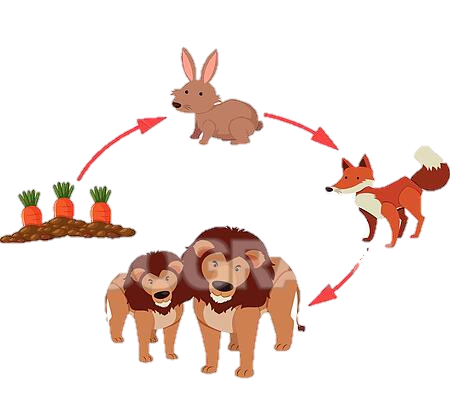 01
المفترس:سمكة القرش
   الفريسة:السِمكة الصغيرة
المفترس:الثعلب
 الفريسة:الخروف
المفترس:الأسد
الفريسة :الأرنب
01
01
اَلسِّلْسِلَةُ الْغِذائِيَّةُ
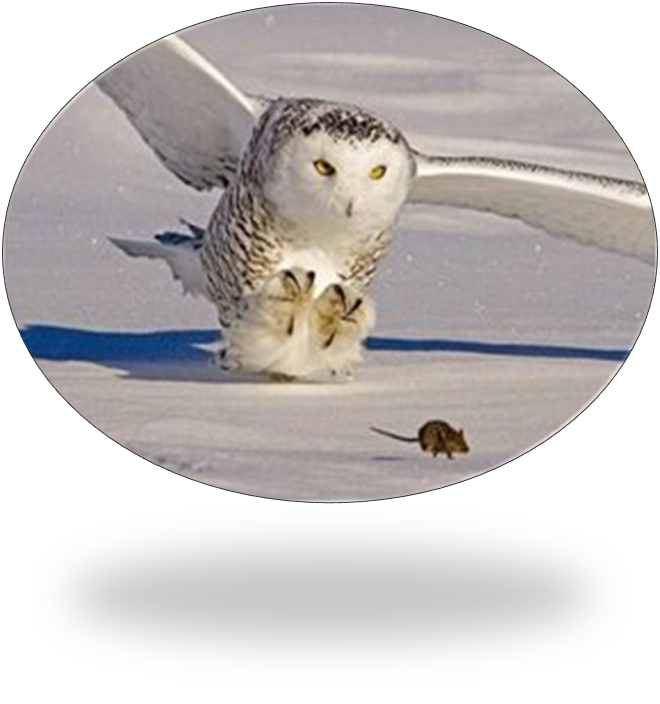 أَذْكُرُ أَسَماءَ بَعْضِ الْحَيَواناتِ الْمُفْتَرِسَةِ الأُخْرى، وَفَريسَةَ كُلٍّ مِنْها
1
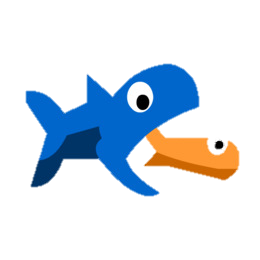 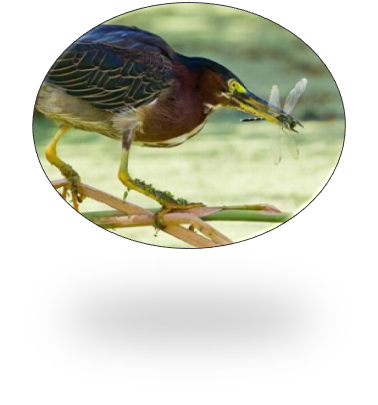 الفأر فريسة البومة
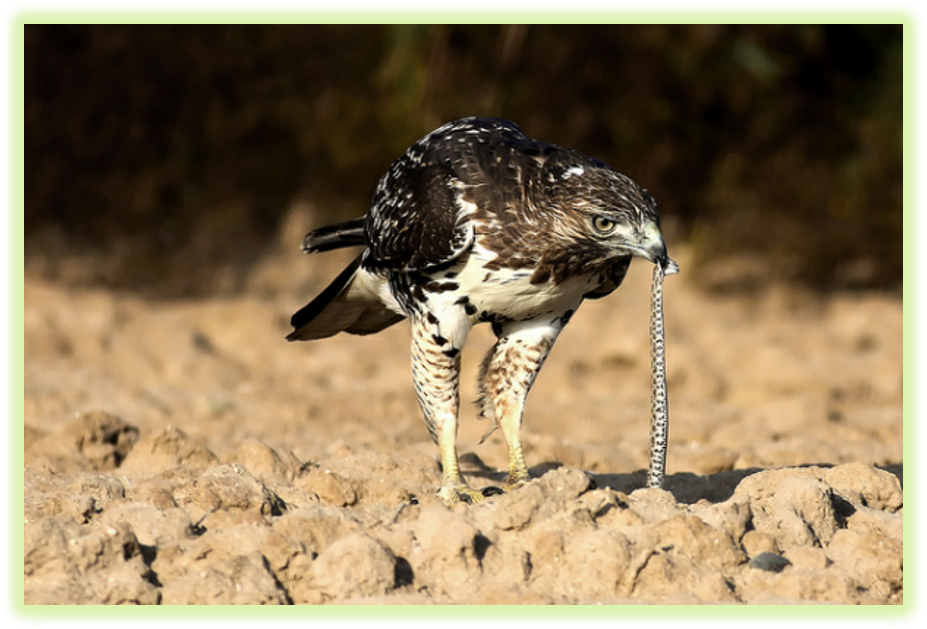 السمكة الصغيرة  فريسة الكبيرة
اَلْحَشَرَةُ فَريسَةٌ لِلطّائِرِ
الدودة فريسة النسر
01
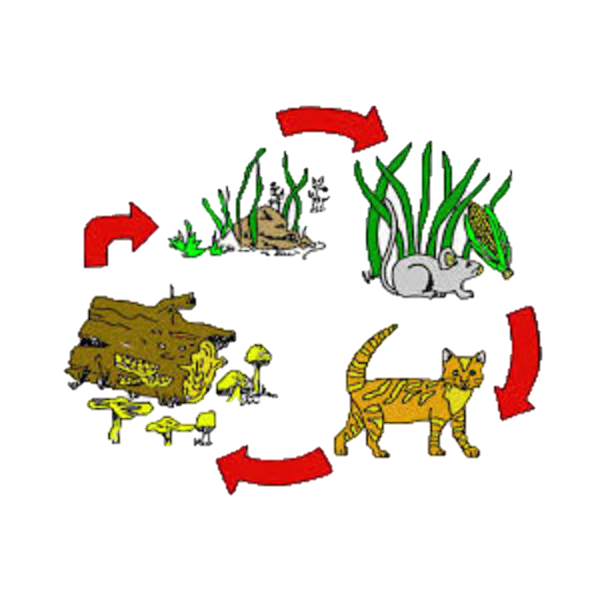 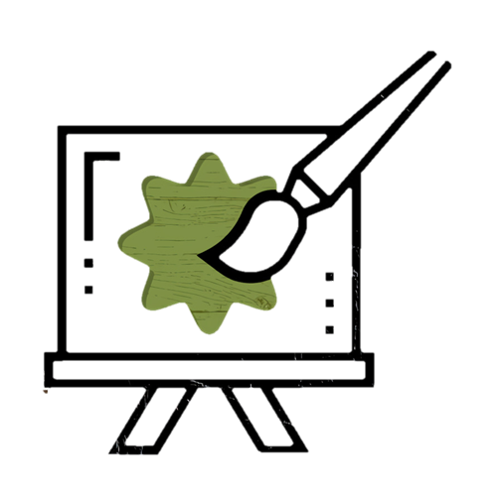 أٌفَكِّرُ وَأَتَحَدَّثُ
أرسم
أكتب
العلوم و الصحة
الفكرة الرئيسية و التفاصيل :
      أصف سلسلة غذائية أختارها
أفكر بوجبة غذاء صحية و أوضح كيف أنها جزء من سلسلة عذائية، أرسم هذه      السلسلة
1
2
3
4
ارسم سلسلة غذائية تتضمن أربعة حيوانات
اكتب عن سلسلة غذائية أنت جزء منها
01
أرسم
أكتب
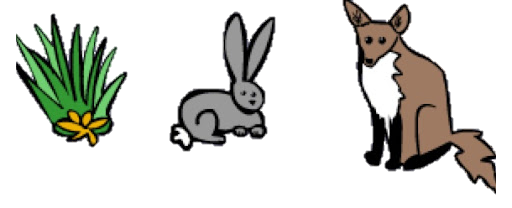 01
أٌفَكِّرُ
01
01
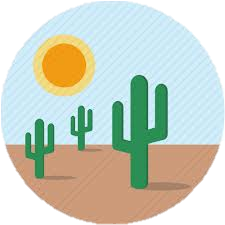 أَسْبَابٍ تَغَيُّرُ الْمَواطِنِ
أَسْبَابٍ تَغَيُّرُ الْمَواطِنِ
أَسْبَابٍ تَغَيُّرُ الْمَواطِنِ
تَتَغَيِّر الْمَواطِنُ لأَسْبَابٍ عِدَّةٍ؛ مِنْها: الْجَفَافُ، وَنَقْصُ الأَمْطارِ،وَالْفَيَضَانَاتُ، وَالْحَرائِقُ وَالزَّلازِلُ
عِنْدَما يَتَغَيَّرُ الْمَوْطِنُ قَدْ لا تجِدُ الْحَيَواناتُ ما تَحْتاجُ إِلَيْهِ لِلْعَيْشِ،بَعْضُها قَدْ يَتْرُكُ              الْمَوْطِنَ، وَبَعْضُها قَدْ يَموتُ
2
1
3
كَما قَدْ تَتَغَيَّرُ الْمَواطِنُ بِفِعْلِ الإِنْسَانِ، وَذَلِكَ بِقَطْعِ الأَشْجارِ والْتوَسُّعِ فِي الْبِنَاءِ
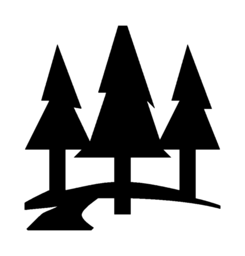 01
موطن الصحراء
موطن الغابة
01
01
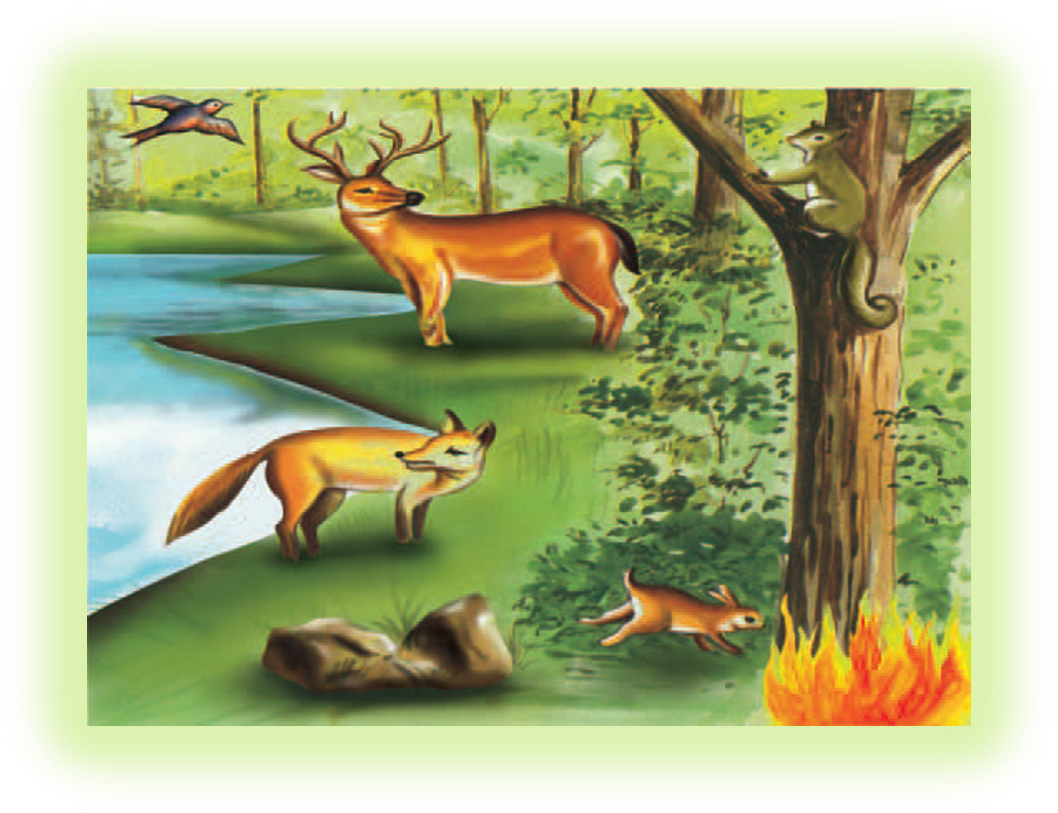 تَغَيُّرُ الْمَواطِنِ
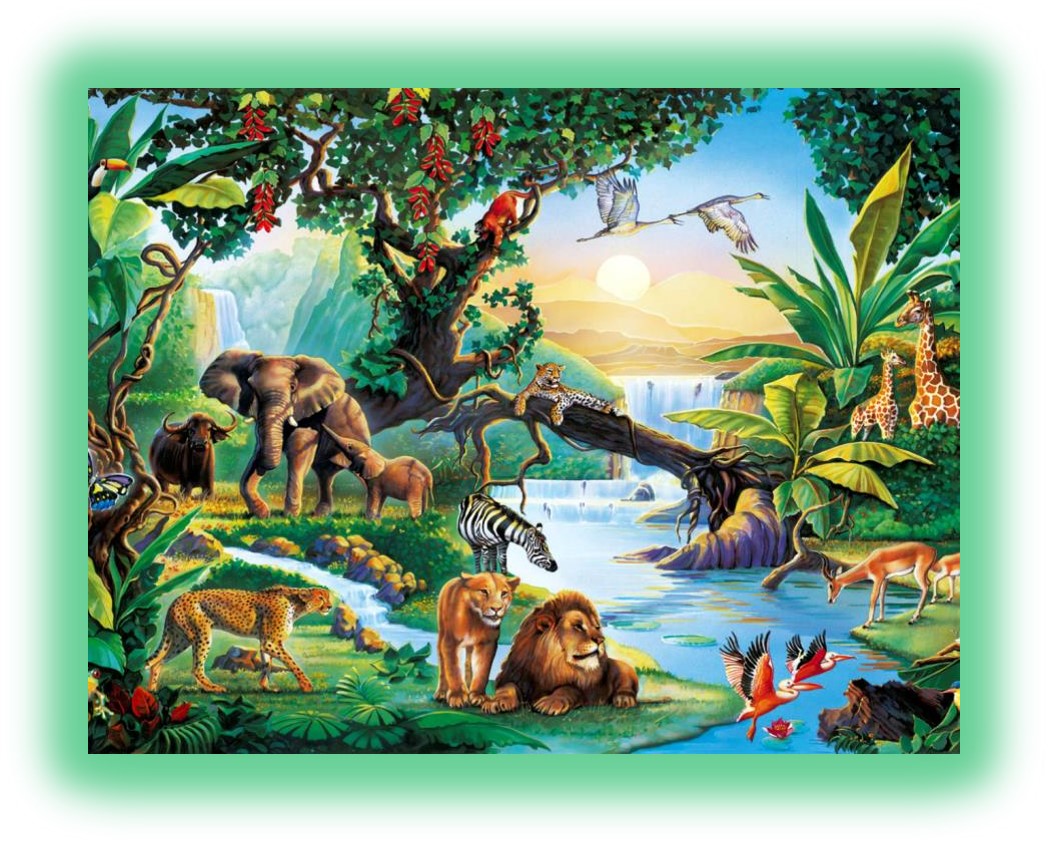 مَاذَا أتَوَقَّعُ أَنْ يَحْدُثَ إِذا شَبَّ حريقٌ في  هَذا الْمَوْطِنِ؟
1
الغابة
حريق في الغابة
المفترس
01
الموطن
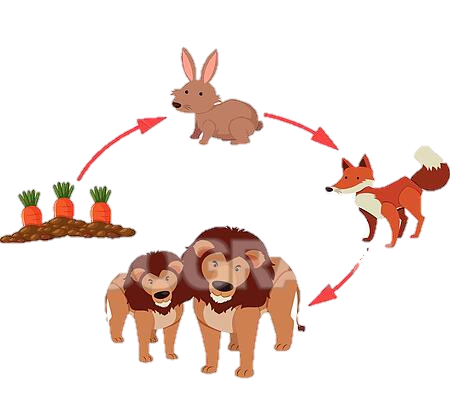 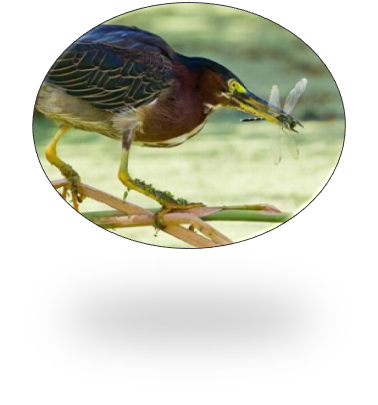 مراجعة الفصل الثالث
أكمل كلا من الجمل التالية بالكلمة المناسبة :
الفريسة
المكان الذي تعيش فيه المخلوقات الحية معا يسمى
1
2
3
4
الطائر في الصورة المقابلة هو
الحشرة في الصورة المقابلة هي
الصورة التالية توضح جزءا من
01
سلسلة 
غذائية
مراجعة
مراجعة
01
01
01
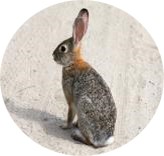 ألخص :
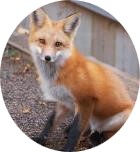 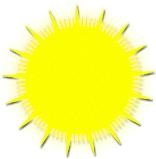 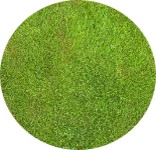 كيف تستفيد النباتات و الحيوانات بعضها من بعض؟
1
2
أرتب ما يلي في سلسلة غذائية
01
أعشاب
ثعلب
الشمس
أرنب
01
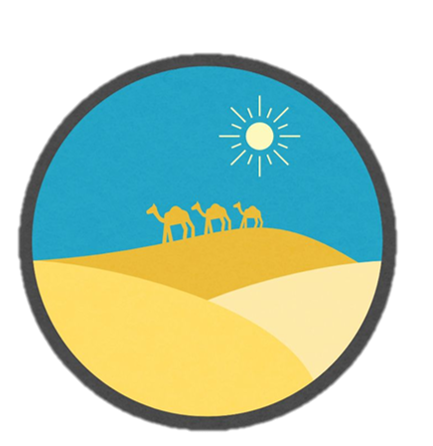 ما الذي يساعد بعض النباتات على العيش في الأماكن الجافة؟
3
أتذكر
انتهى الدرس